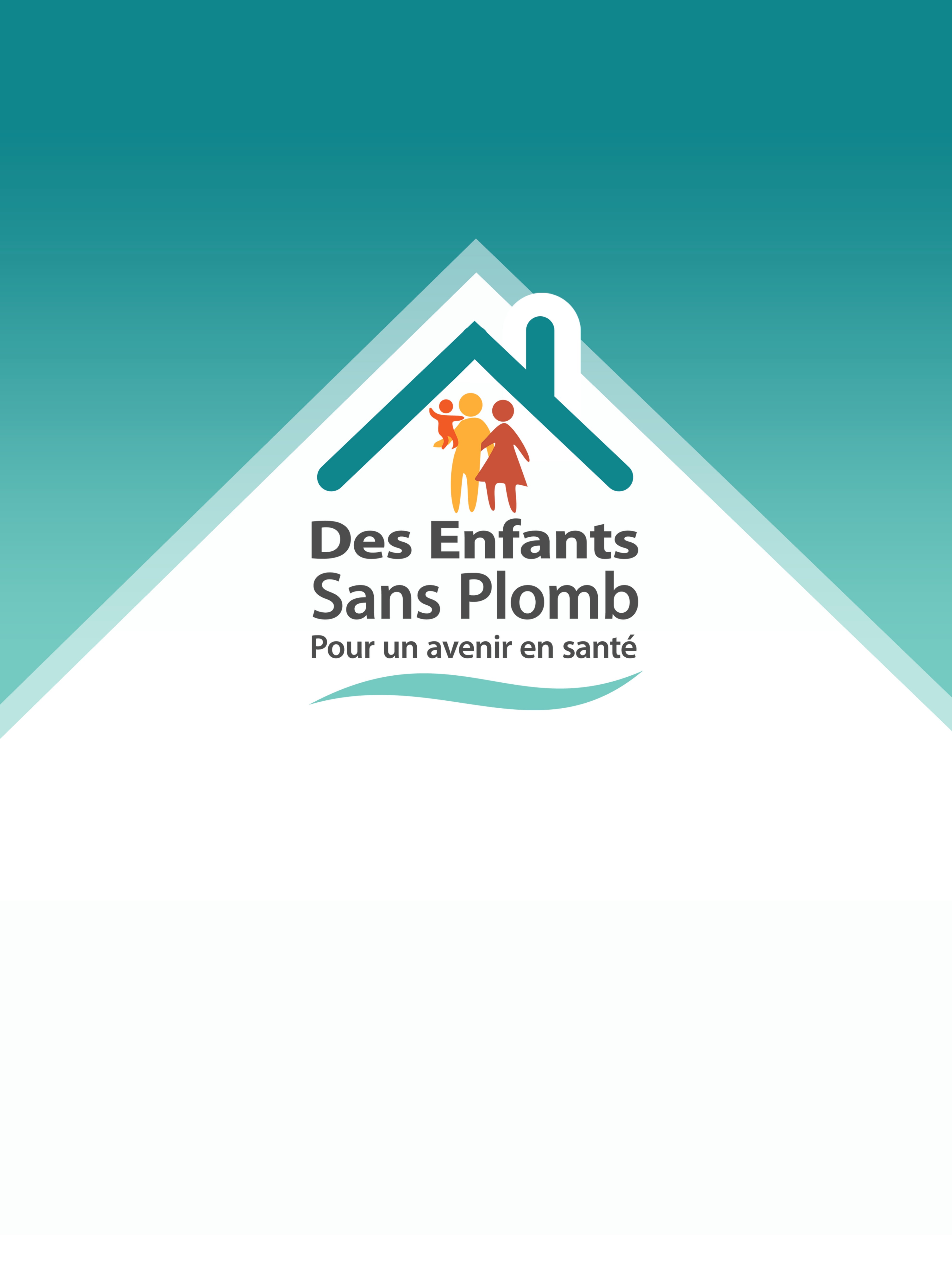 Semaine d’action nationale pour la
title
PRÉVENTION DE L’EXPOSITION AU PLOMB
du 19 au 25 Octobre 2014
Faites tester votre maison
Faites tester votre enfant
Obtenez la bonne information
Pour plus d’informations en anglais, appelez le 1-800-424-LEAD (5323) 
Pour plus d’informations en anglais, visitez le site leadfreekids.org
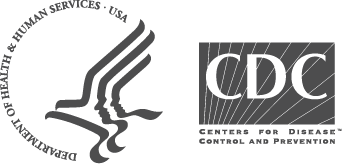 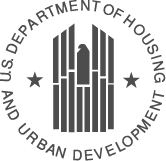 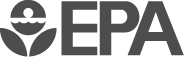 epa.gov/lead
hud.gov/offices/lead
cdc.gov/nceh/lead